Classifying Polynomials
What you WILL Learn:

1) To find the degree of a polynomial
2) To arrange the terms of a polynomial so that the powers of a variable are in ascending or descending order.
Monomial: one term (no + or -)
The prefix “mono” means 1
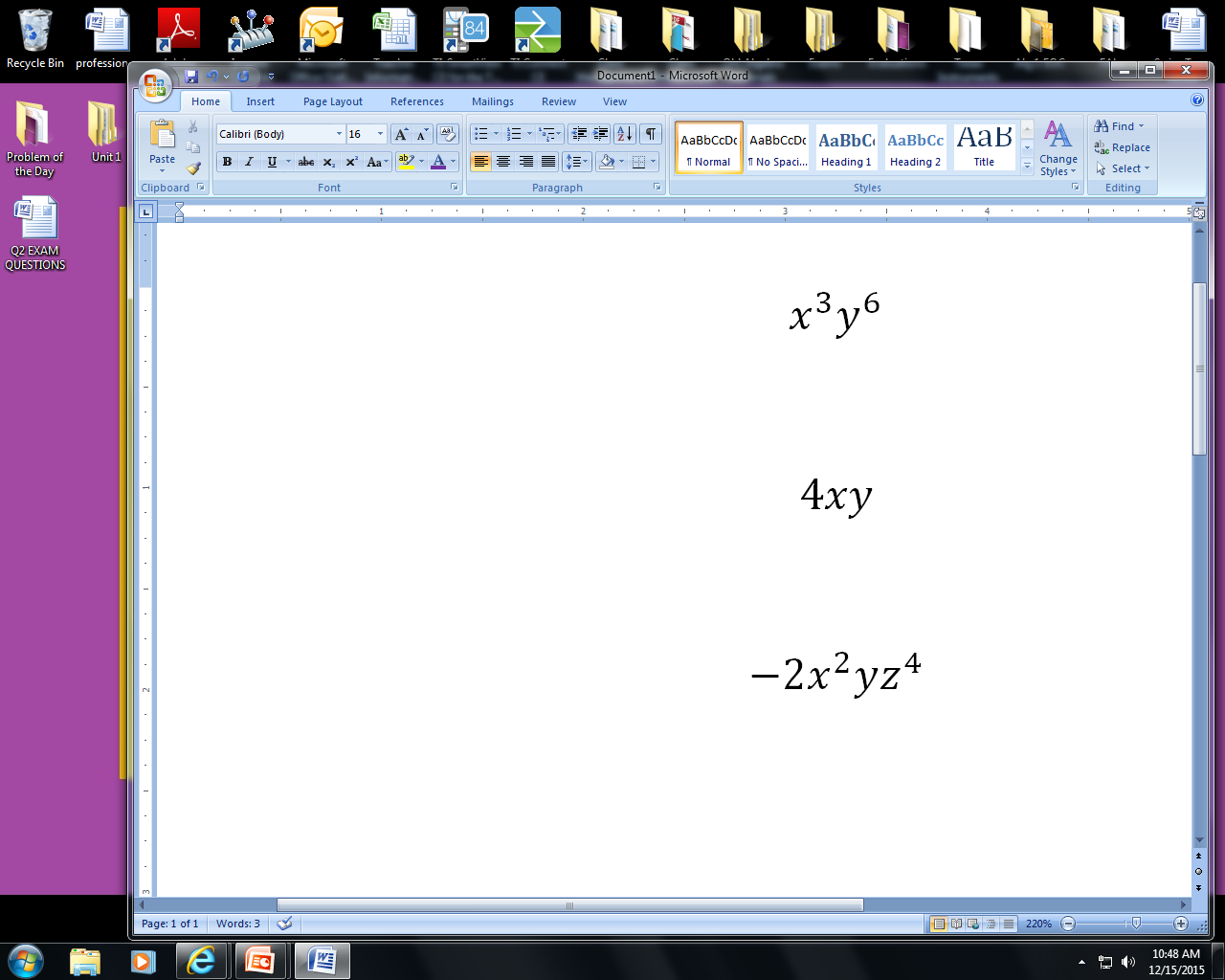 Can you name a monomial?
Binomial:  two terms 
                (separated by + or -)
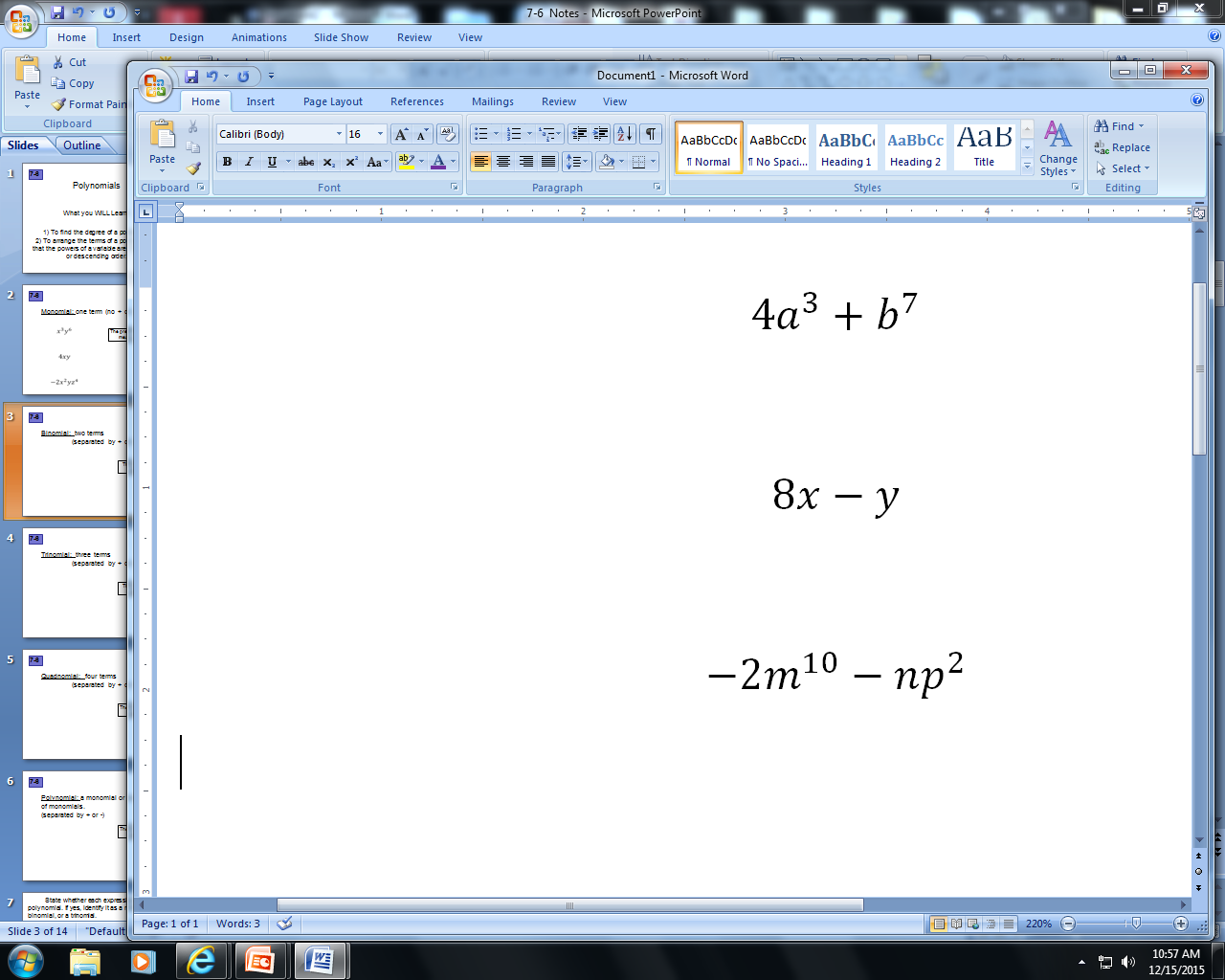 The prefix “bi” means 2
Can you name a binomial?
Trinomial:  three terms 
                (separated by + or -)
The prefix “tri” means 3
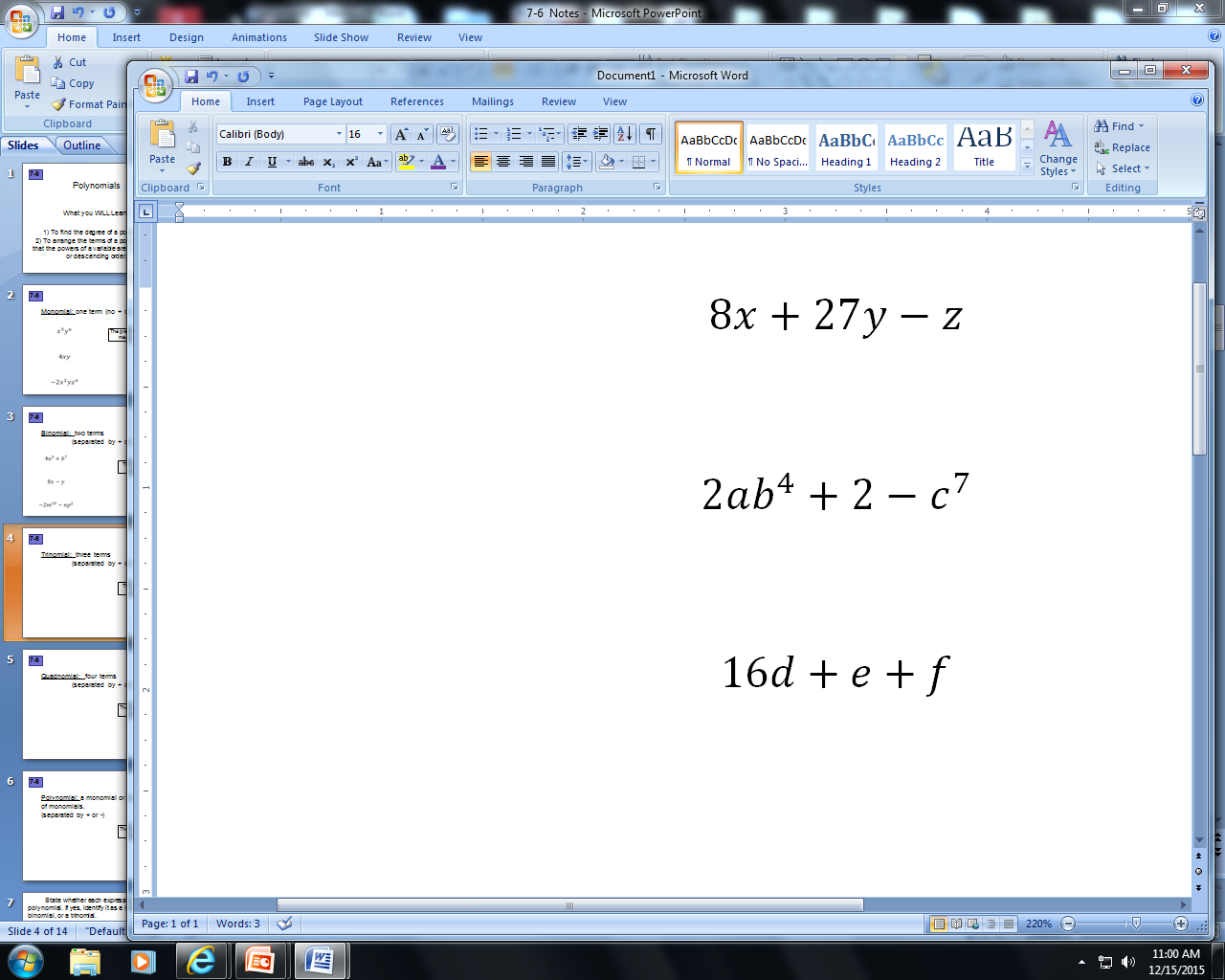 Can you name a trinomial?
Polynomial:  four terms or more
                (separated by + or -)
The prefix “poly” means many
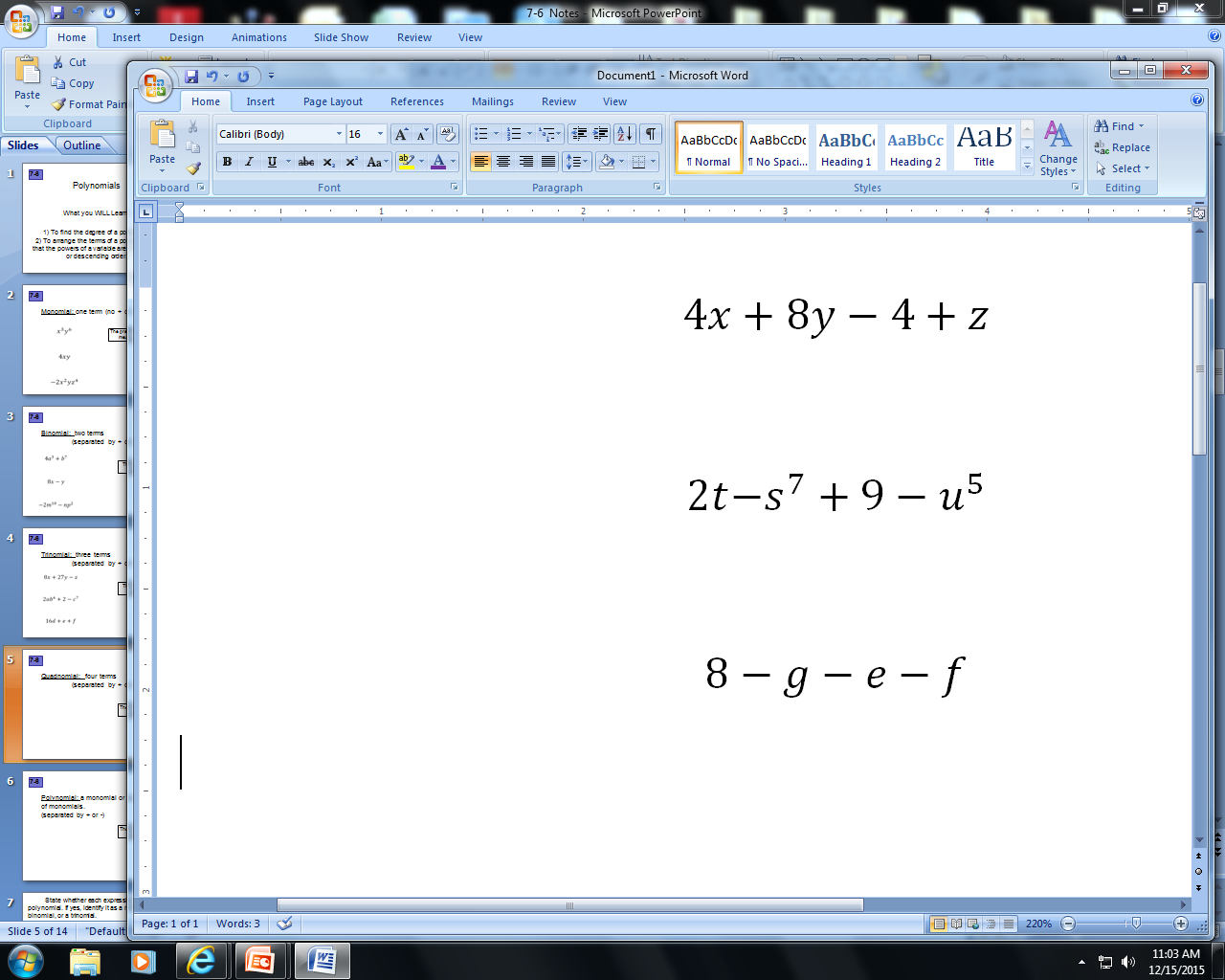 Can you name a quadnomial?
Polynomial: a monomial or a sum of monomials.
(separated by + or -)

Many terms.
The prefix “poly” means MANY
Can you name a polynomial?
Determine the name of the polynomial.
1/80z3                       2.  a8 – 1/5a + 2a



3.   2x + 6z                4.  4st3 + 1.2t2 – 0.8st
Monomial
Trinomial
Binomial
Trinomial
Determine the name of the polynomial.
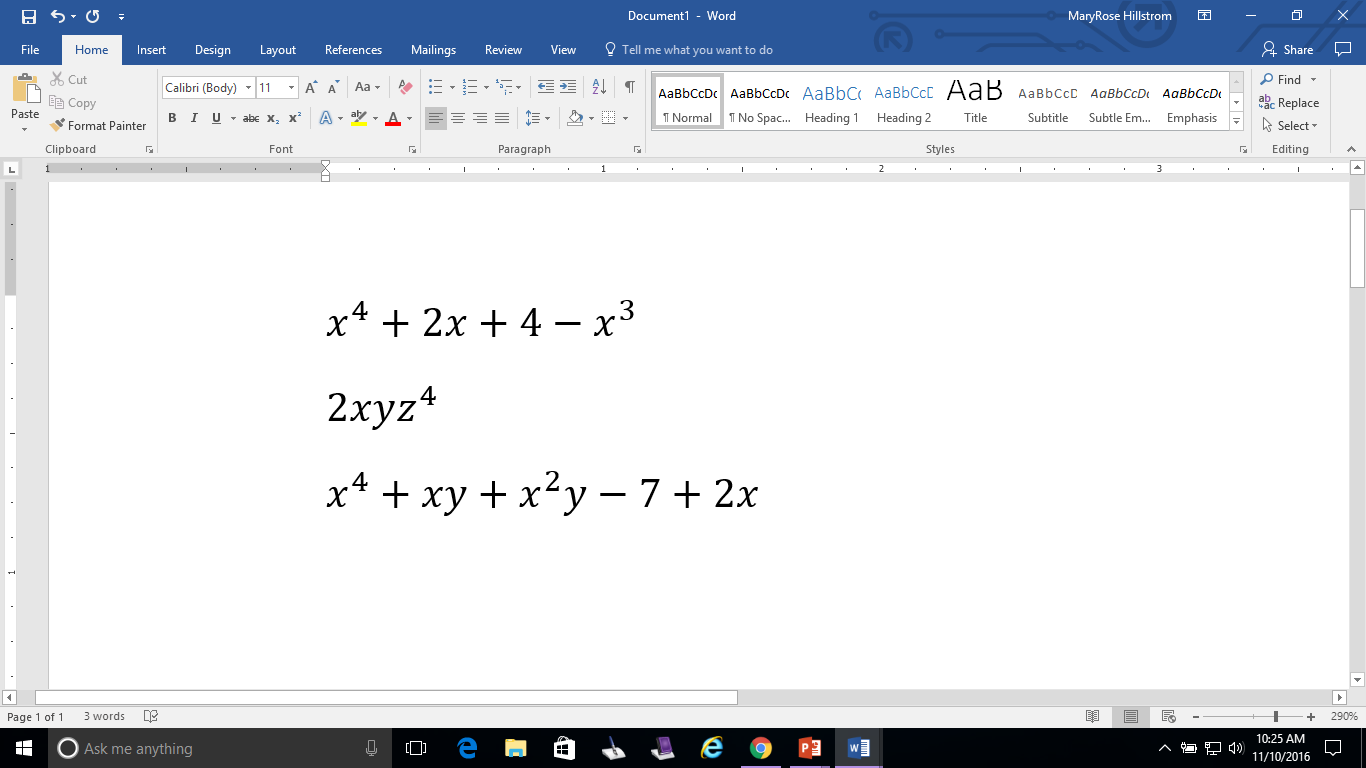 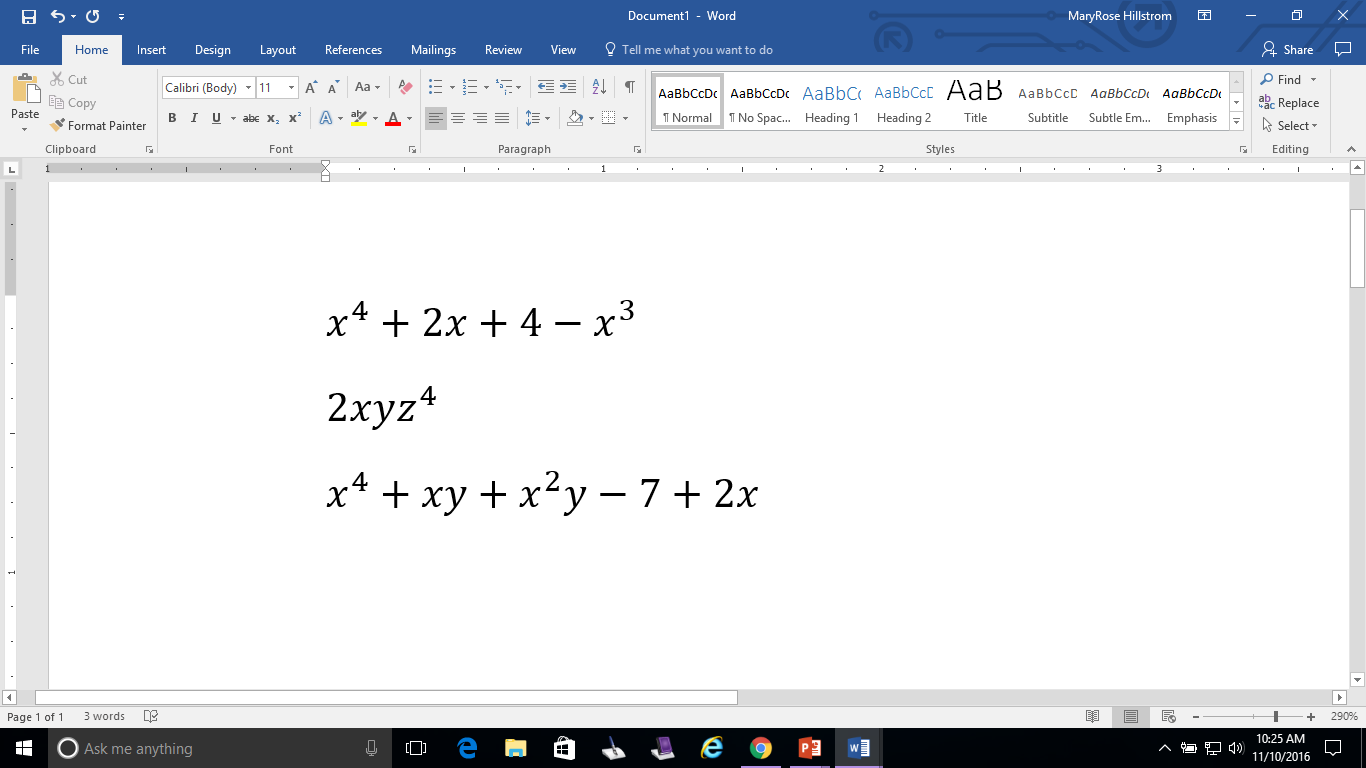 6)
5)
Monomial
4 term polynomial
7)
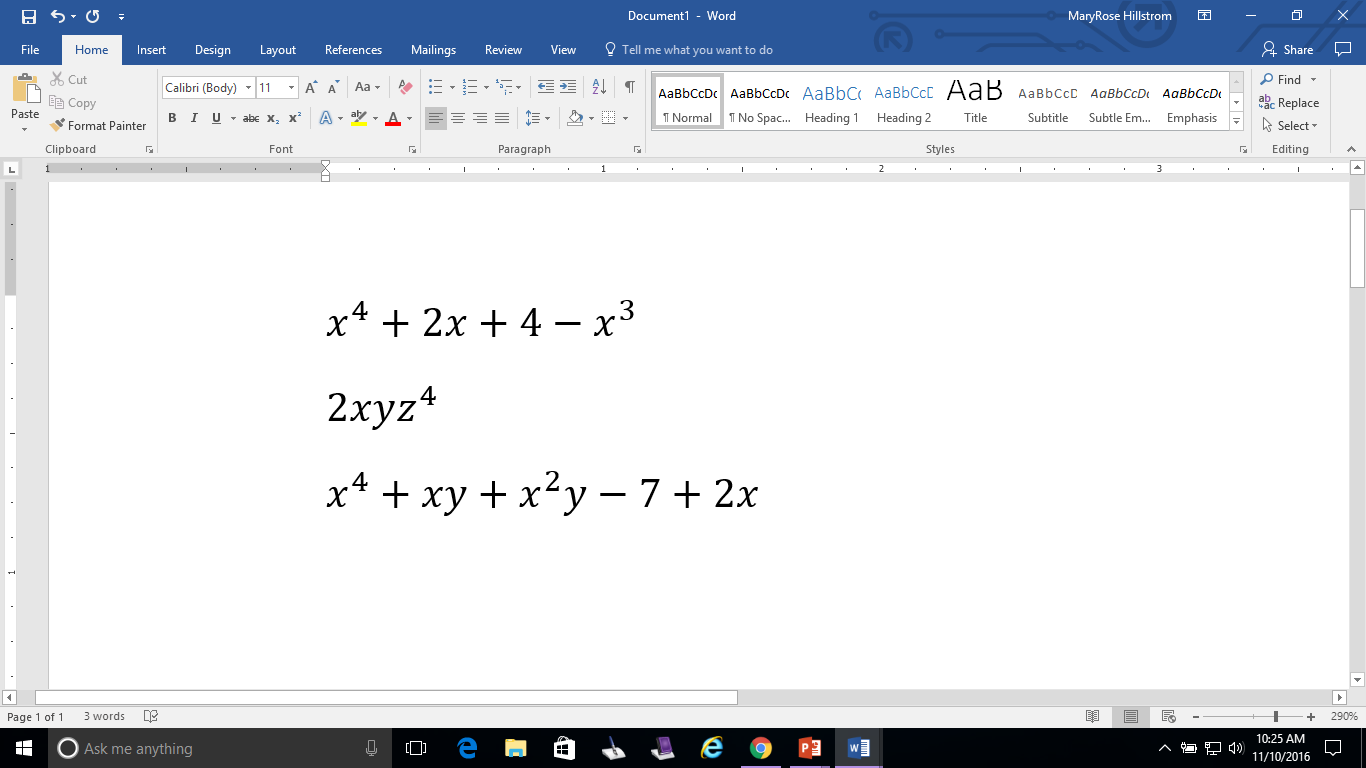 5 term polynomial
DESCENDING: means decreasing. 
				Going from big to small.  

Descending Order: Exponents go from BIG TO SMALL!
*Constants always go last because they have a degree of zero.
Example: 
3x2 + 7x + 5
Descending order is often referred to as standard form.
You should always write your answers in standard form!
Rewrite the following in descending order.
2 + x4 + x2	   	    

 6x – 3x2 + 4 – 2x8
x4 + x2 + 2
– 2x8 – 3x2 + 6x + 4
3.  7x6 + x2 + 24 – x3
7x6 – x3 + x2 +24
Remember: 

A coefficient is a number in front of a variable.
2x4 + 3x
Coefficient
A leading coefficient is the coefficient of the FIRST TERM when the polynomial is written in descending order (standard form).
2x3 + 4x + 5
Leading coefficient
Write the polynomial in descending order (standard form).  
Then name the leading coefficient.
4.
Leading coefficient = 2
2x2 + 3x - 1;
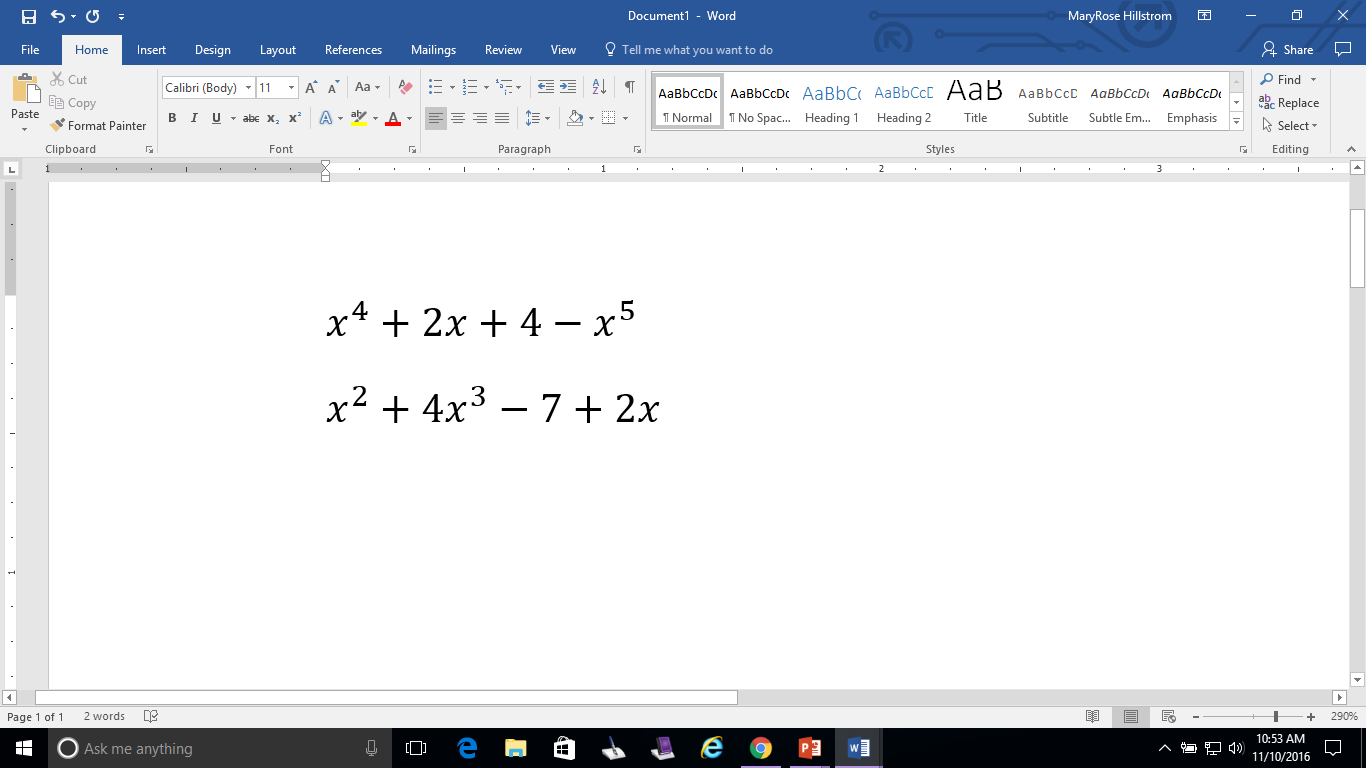 5.
Leading coefficient = -1
-x5 + x4 + 2x +4;
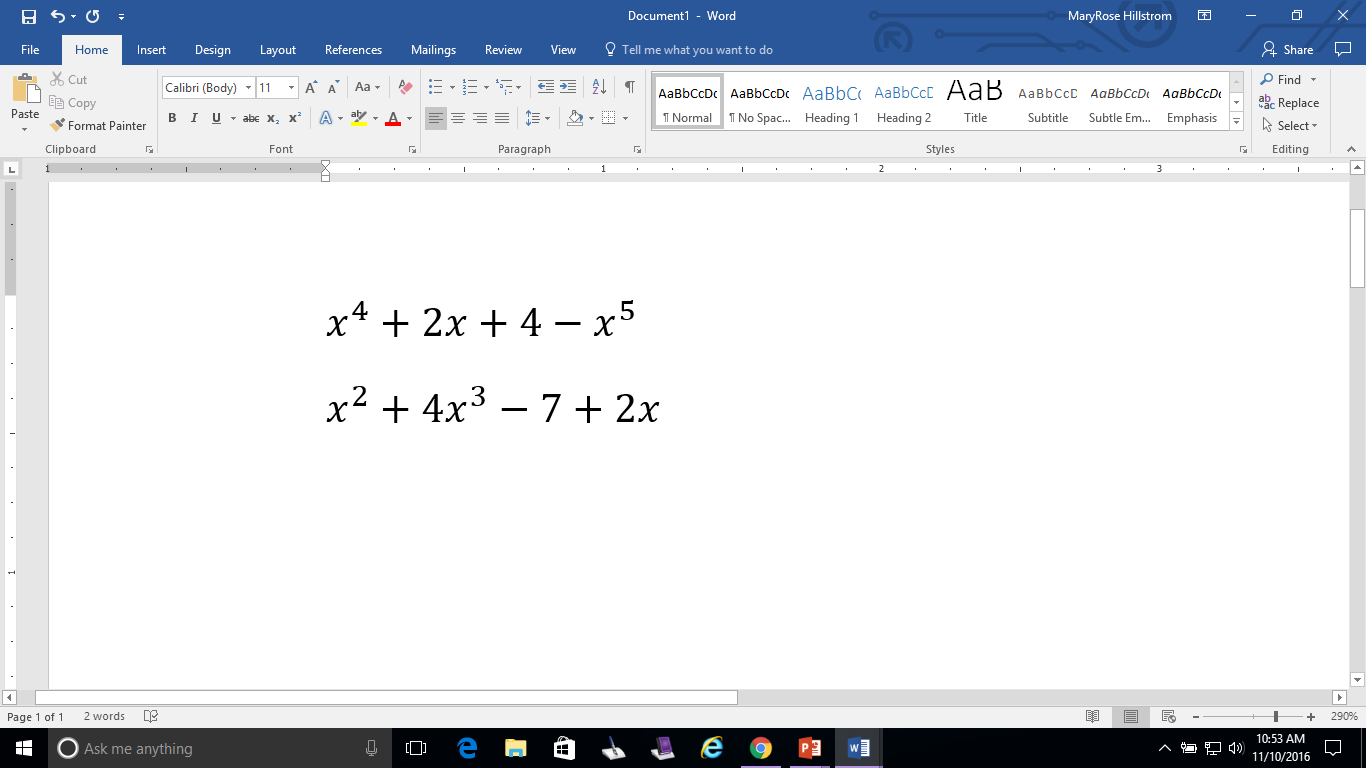 6.
Leading coefficient = 4
4x3 + x2 + 2x – 7 ;